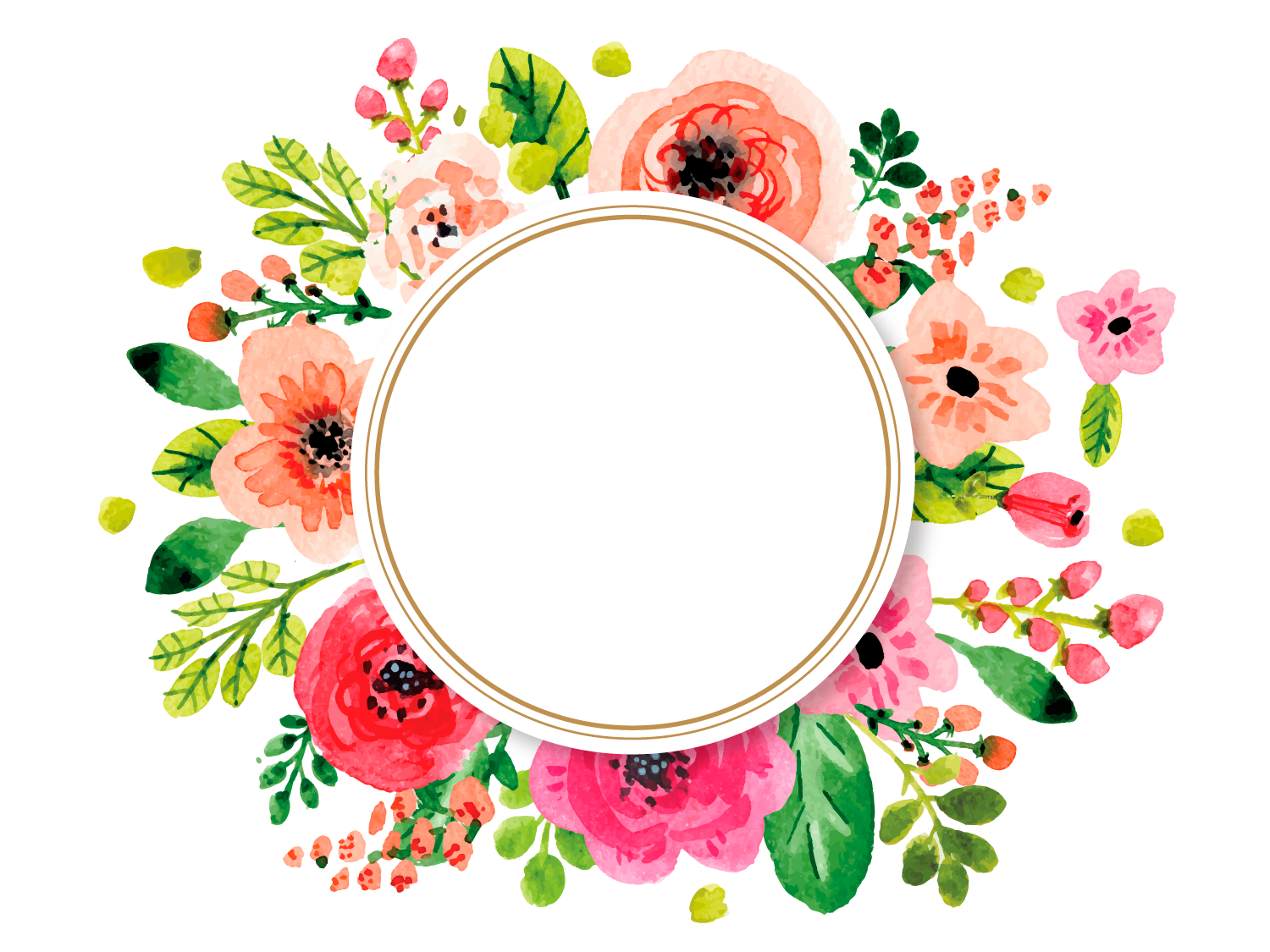 Заняття на тему: «Крок до самостійного життя»
Життя- це…
Життя - це краса, дивуйся йому.
                                      Життя - це пошук шукай його.
                                      Життя - це любов, люби його.
                                      Життя - це трагедія, переживи його.
                                      Життя - це гра, грай у нього.
                                      Життя - це боротьба, борись за нього.
                                      Життя лише одне, цінуй його.
Вправа: «Очікування»
Завдання: 
пропоную Вам визначити свої очікування від сьогоднішнього заняття і записати їх на маленьких аркушах, вирізаних у формі зірочки. Після цього прикріпити їх на плакаті «Наші очікування» у вигляді зоряного неба, на якому тільки-но починають сходити зорі.
Вправа «Коло асоціацій»
Завдання:
давайте спробуєм скласти квітку щасливого життя, які  асоціації викликають у Вас зі словом «Життя»? Напишіть на пелюстках, що потрібно.
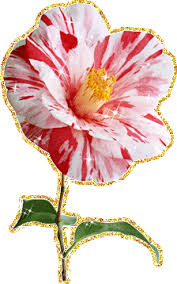 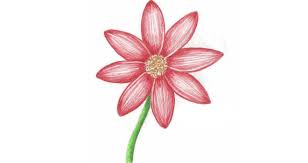 Інформаційне повідомлення:
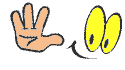 Слово «життя» багатозначне , неповторне і звичайне, радісне і  сумне, повне переживань, навіть катастрофічне. Але всі вони якимось чином діють на кожного з нас.
Правила які  потрібно дотримувати у житті.
Правила які не потрібно дотримувати у житті
Правила…
1.Бути чесною людиною.
2. Обманювати дорослих та друзів
3.Поважати людей.
4.Обговорювати людей.
5.Здобути освіту.
6.Байдикувати.
7.Мати хорошу сімꞌю.
8.Курити.
9.Жити у власному будинку.
10.Щодня відпочивати у барах.
11.Відвідувати Божий храм.
12.Працювати і заробляти гроші.
13.Бути щасливим у житті.
14.Жити, щоб не грішити.
Притча «Два вовки. Або який вовк живе в тобі?»
Колись давно, старий індіанець повідав своєму онуку життєву істину.
– Розумієш, в кожній людині йде боротьба. Ця боротьба дуже схожа на бій двух вовків. Один вовк представляє зло: заздрість, ревнощі, жаль, егоїзм, жадібність, брехню… Інший вовк представляє добро: мир, любов, надію, турботу, доброту, вірність, правду…
Маленький індіанець, зворушений до глибини душі словами діда, надовго задумався. А потім спитав:
–Діду! А який вовк в кінці перемагає? Злий чи добрий?
Старий індіанець, ледь помітно посміхнувся, і відповів: 
–Запамˊятай: завжди перемагає той вовк, якого ти годуєш.
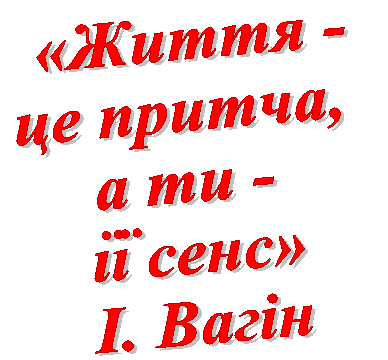 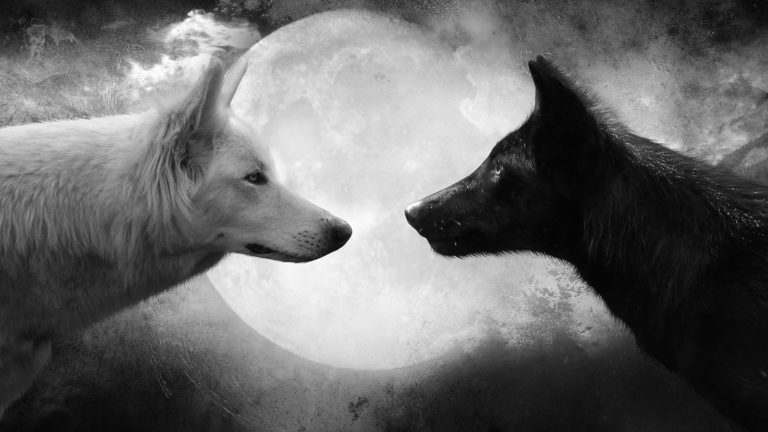 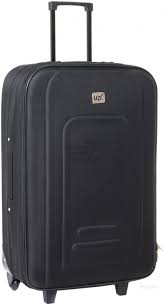 Вправа «Валіза»
Завдання
Уявімо собі, що ми виїжджаємо у далеку дорогу під назвою «Життя». Вам необхідно зібрати валізу , але це буде не звичайна валіза. У неї будуть складатися ті якості, які допоможуть нам у країні «Життя», які ми можемо взяти у життєву дорогу .
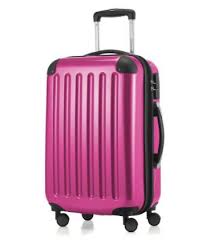 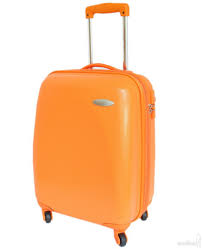 Вправа «Сміттєвий мішок»
Завдання
А зараз назвимо риси характеру, які ніколи не торкнуться нас , нашого серця; вашого життя. Складаємо їх в «сміттєвий мішок».
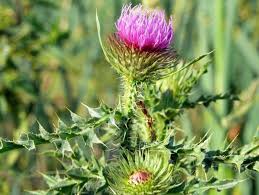 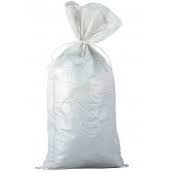 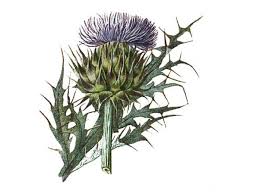 Вправа «Скріпка»
Завдання:
Учасникам роздаються по одній скріпці, пропоную її розігнути й скласти у початкову форму. (звичайно, зробити це ніколи не вдасться).
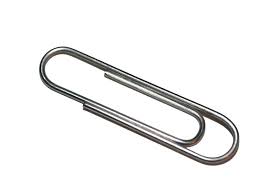 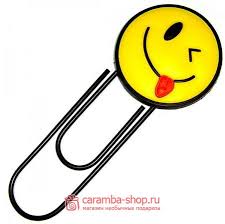 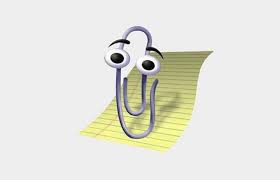 Робота з висловами
Завдання:
Вам потрібно довести свої думки щодо запропонованих висловів видатних людей. 
Яке Вам близьке за духом? Чому?
Працюємо 1 хвилину .
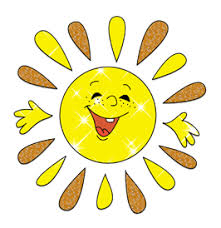 ?
Вправа “ Запитання – відповідь”
Питання:
 

Що таке ідентифікаційний код?
Чи можна довіряти документи чужим людям?
Для чого потрібна професія?
Чи потрібен людині будинок?
Як заощадити гроші, і для чого це потрібно робити?
Чи потрібна людині освіта?
Чи потрібно сплачувати комунальні послуги?
Що таке термінал?
Що таке банкомат?
Чи вигідно в житті брати кредити?
Що таке паспорт?
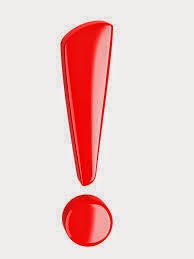 Вправа «Визначення здійснення очікувань»
Що корисного ви дізнались?
Чи здійснилися Ваші очікування?
«Про життя»
Гра «Вибери сам»
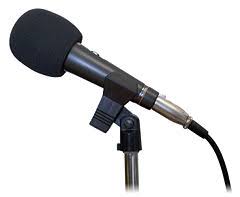 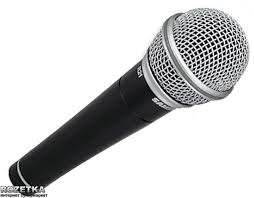 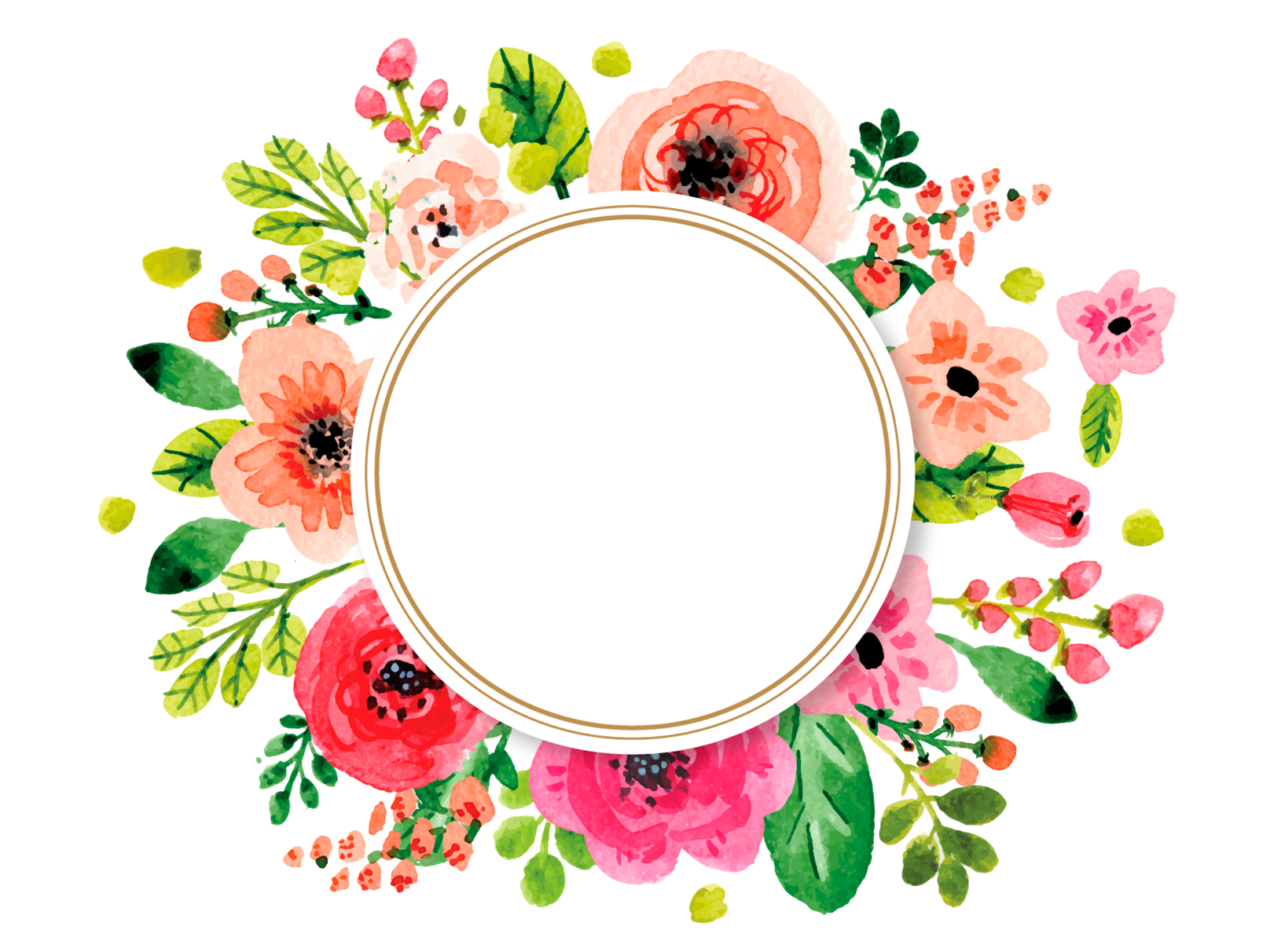 Дякую за увагу!